Association of Social Workers of the Czech Republic
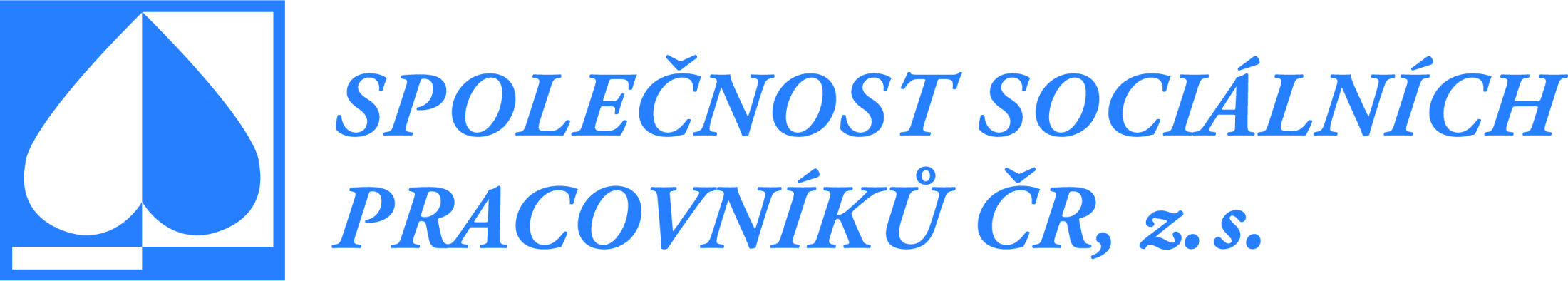 Berlin, October 28 – 30, 2022
Association of Social Workers of the Czech Republic, http://socialnipracovnici.cz/sekce-socialnich-pracovniku/article/en
Společnost sociálních pracovníků, http://socialnipracovnici.cz/sekce-socialnich-pracovniku/article/enAssociation of Social Workers of the Czech Republic
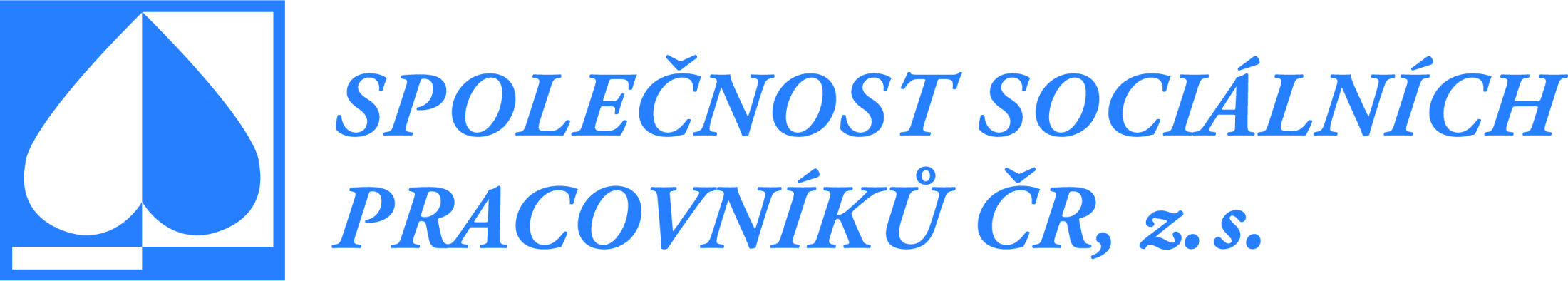 Společnost sociálních pracovníků ČR | Facebook
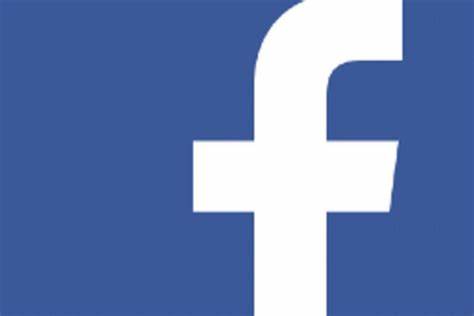 Association of Social Workers of the Czech Republic, http://socialnipracovnici.cz/sekce-socialnich-pracovniku/article/en
History
Czechoslovakia - Society of Social Workers established in 1919, the first 28 graduates of the Higher School of Social Care in Prague took up the positions of professional social workers
In 1922, the Organization of Graduates of the Higher School was established
In 1929, the name of the Organization of Graduates was changed to the Organization of Social Workers
Association of Social Workers of the Czech Republic, http://socialnipracovnici.cz/sekce-socialnich-pracovniku/article/en
…..history (herstory)….
Lively contacts with associations of social workers in Paris and New York is recorded from 1925
President of the "Headquarters of Voluntary Social and Medical Social Associations" Dr. Alice Masaryková recommended in 1926 that the Organization of Graduates of the develop topics for further professional education
More exceptional women of profession
Association of Social Workers of the Czech Republic, http://socialnipracovnici.cz/sekce-socialnich-pracovniku/article/en
…..history (herstory)….
Textbooks, articles, seminars and courses, study tours
1934  „Sociální pracovnice“ (Social Worker) magazine issued, number of copies - 900
1937 first opportunity to comment on the laws and amendments
Activity suspended 1939 – 1990
Some SW could associate (Society of Social Workers in Health Care, part of the Czech Psychiatric Society)
Association of Social Workers of the Czech Republic, http://socialnipracovnici.cz/sekce-socialnich-pracovniku/article/en
A new era
Re-established 1990 with current name
Contributes to the development of social work and the recognition of the social worker profession
Strong wing of SW from municipalities
Association of Social Workers of the Czech Republic, http://socialnipracovnici.cz/sekce-socialnich-pracovniku/article/en
Profesní svaz sociálních pracovníků v sociálních službách, https://profesni-svaz-socialnich-pracovniku.apsscr.cz/Professional Union of SW in Social Services
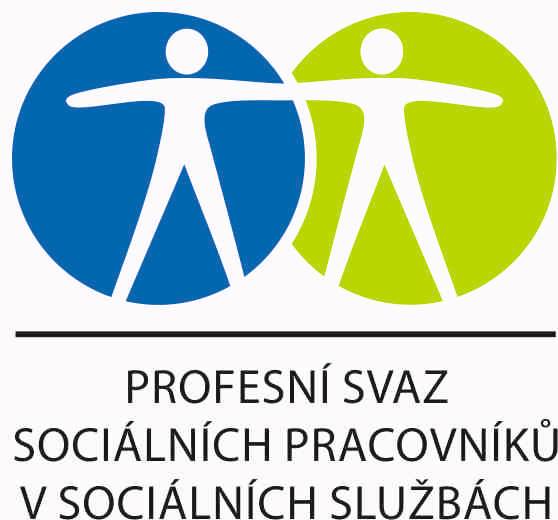 Profesní svaz sociálních pracovníků v sociálních službách APSS ČR | Tábor | Facebook
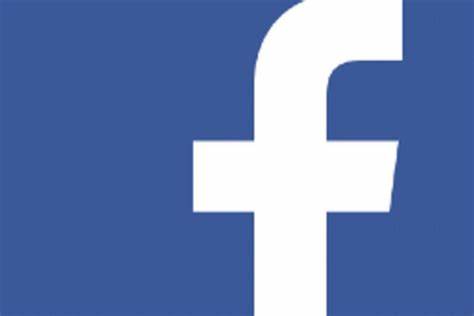 Association of Social Workers of the Czech Republic, http://socialnipracovnici.cz/sekce-socialnich-pracovniku/article/en
Mission of the organization
Founded 2014
Part of the Association of social services providers of the Czech Republic
The professional union of social workers in social services is a professional group whose goal is the support of social work as a profession and especially the development of the professional level of social work in social services.
Association of Social Workers of the Czech Republic, http://socialnipracovnici.cz/sekce-socialnich-pracovniku/article/en
Profesní komora sociálních pracovníků http://www.pksp.cz/Professional Chamber of Social Workers
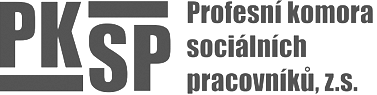 Profesní komora sociálních pracovníků, z.s. | Facebook
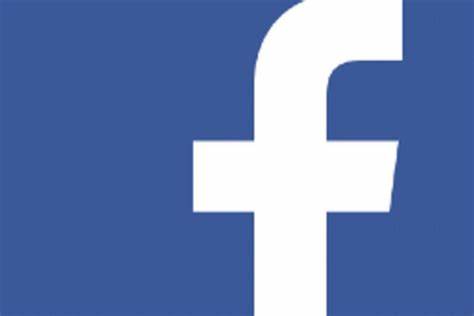 Association of Social Workers of the Czech Republic, http://socialnipracovnici.cz/sekce-socialnich-pracovniku/article/en
Mission of the organization
Founded 1996
Professional Chamber of Social Workers is an umbrella interest organization for social workers. Its goal is to promote the recognition of social work as a highly professional field, to represent social workers at the highest level, especially vis-à-vis the state as the main employer of social work, and to create conditions for increasing the professional competence of social workers.
Association of Social Workers of the Czech Republic, http://socialnipracovnici.cz/sekce-socialnich-pracovniku/article/en
IFSW Europe Social Work Conference 2023
May 21, 2023 - May 24, 2023
Prague






https://www.ifsw.org/event/ifsw-europe-2023-regional-conference/
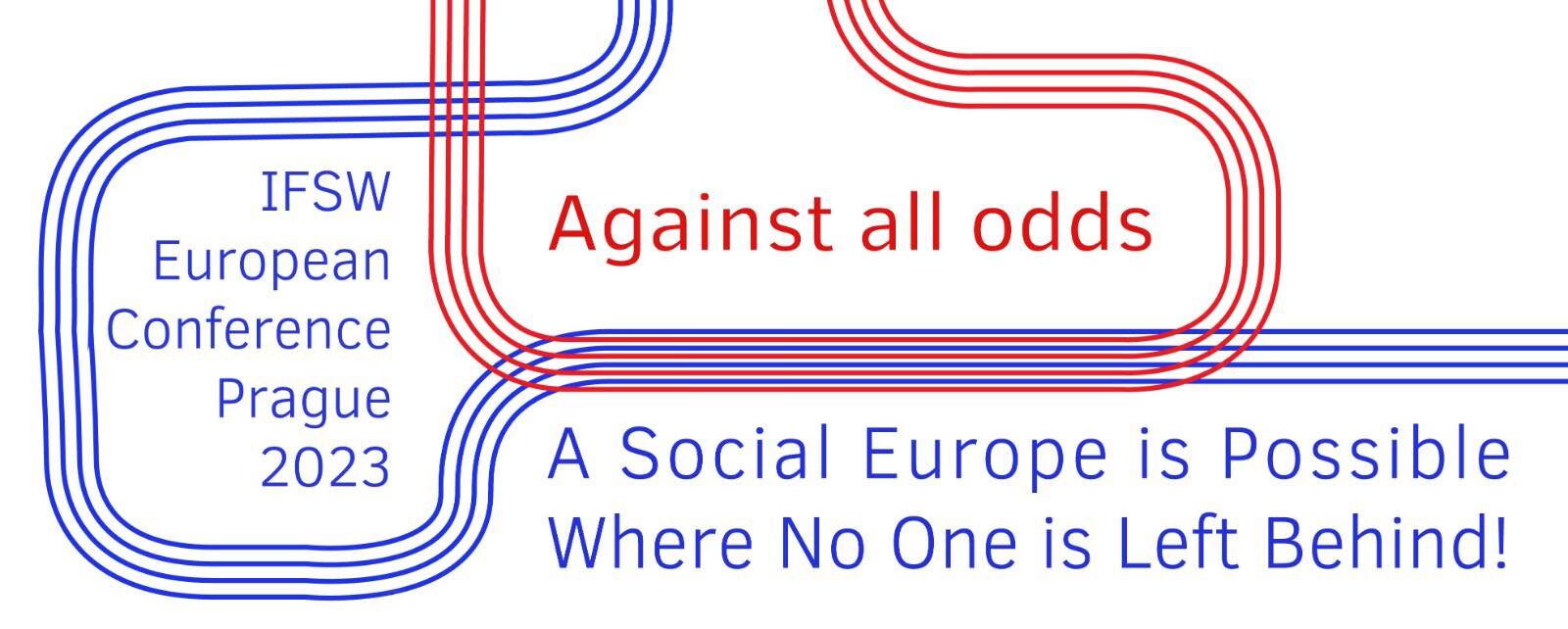 Association of Social Workers of the Czech Republic, http://socialnipracovnici.cz/sekce-socialnich-pracovniku/article/en
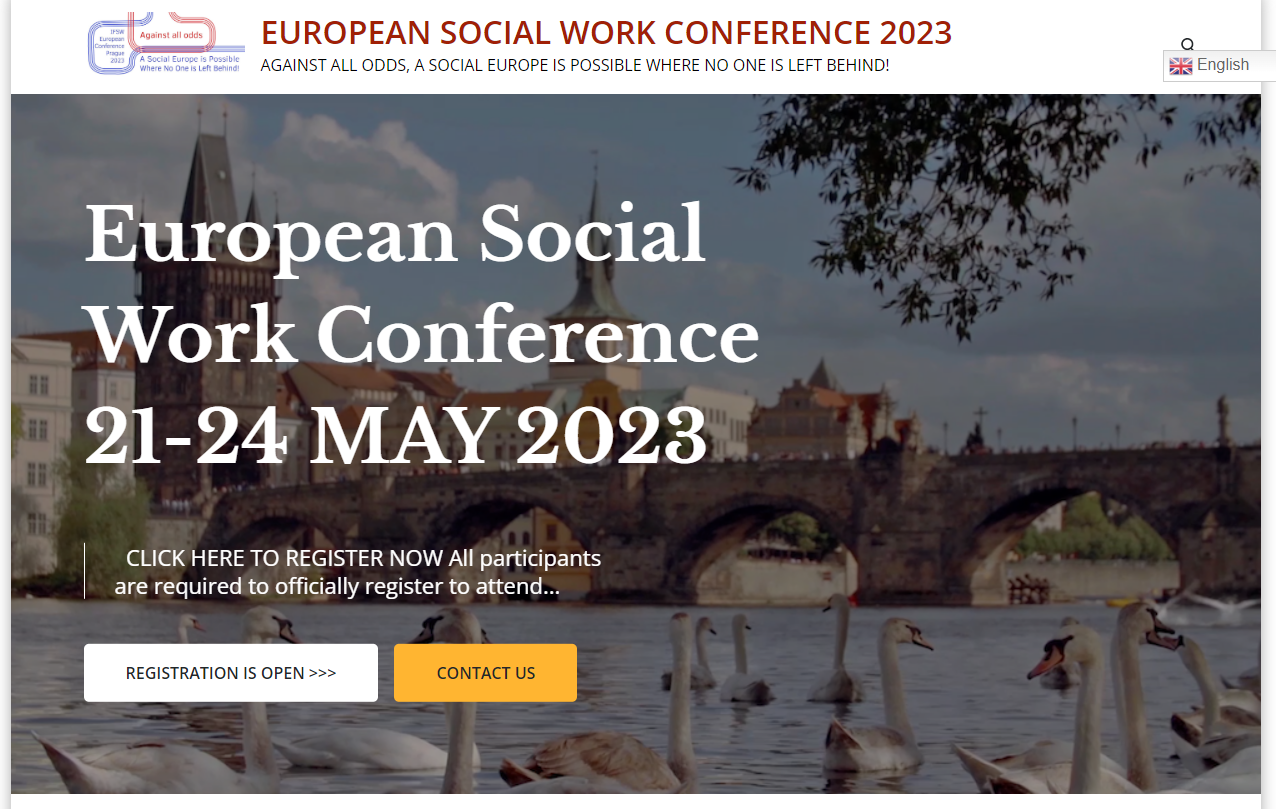 IFSW Europe Social Work Conference 2023
https://ifsw2023.org/
Association of Social Workers of the Czech Republic, http://socialnipracovnici.cz/sekce-socialnich-pracovniku/article/en
See you in Prague 2023!http://ifsw2023.org/wp-content/uploads/2022/09/IFSW-2023.mp4
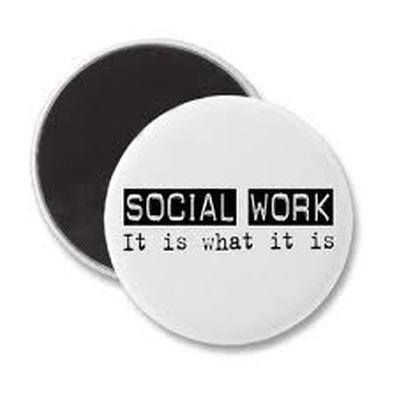 Association of Social Workers of the Czech Republic, http://socialnipracovnici.cz/sekce-socialnich-pracovniku/article/en